Amortisation
Table
2018 Exam 1 Q23
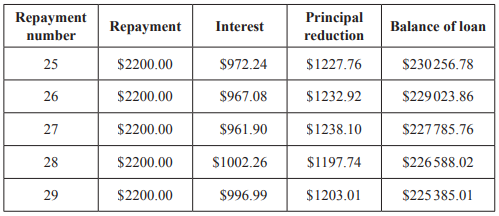 2017 Exam 1 Q23
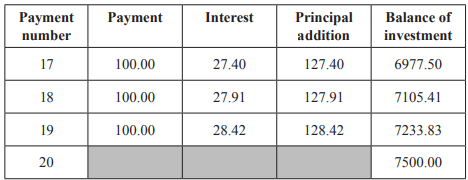